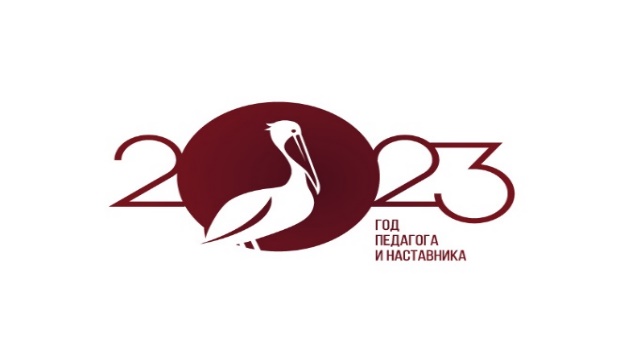 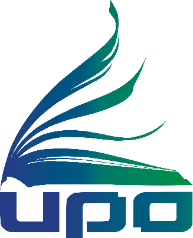 ДПП ПП «Управленческие механизмы образовательной организации, имеющей низкие образовательные результаты и/или функционирующей в условиях риска снижения образовательных результатов»
Разработка документов для перехода школы в эффективный режим работы   
                                          Выполнил(а) Самар Маргарита Николаевна
                                    Муниципальное бюджетное общеобразовательное учреждение основная                              общеобразовательная школа села Джуен Амурского муниципального района 
Хабаровского края
                                                                  (наименование образовательной организации)
Цель концепции развития
повышение качества образования в школе путем реализации комплекса мероприятий; 
создание образовательной среды, направленной на формирования личной успешности каждого обучающегося;
преодоление рисков и вызовов через определение актуальных форм риска и преобразование их в задачи – конкретные меры по разрешению рисков.
Цель и задачи среднесрочной программы
Единая цель Программы – создание к концу 2024 года оптимальных условий для преодоления рисковых профилей за счёт реализации антирисковых программ.
Риск 1 «Низкий уровень оснащения школы»
Цель: повышение уровня материально-технического оснащения школы к концу 2024 года.
Задачи:
- приобретение лабораторного оборудования для специализированных кабинетов 
Риск 2 «Низкий уровень профессиональной компетентности педагогов при работе с обучающимися ОВЗ».
Цель: преодоление недостаточной предметной и методической компетентности педагогических работников при работе с обучающимися  ОВЗ. Обеспечение эффективного и устойчивого развития культурного и образовательного пространства детей с ОВЗ.
Задачи:
-организация дополнительного обучения педагогов на курсах по- вышения квалификации по ОВЗ.
- проведение школьных семинаров для педагогов.
- участие педагогов в конференциях и конкурсах различного уровня.
Цель и задачи программы антирисковых мер
Цель реализации Программы: создание системы непрерывного профессионального развития педагогических кадров, обеспечивающих качественное проведение образовательной деятельности и повышение качества образования в Учреждении, за счет повышения педагогического и профессионального мастерства, овладения профессиональными компетенциями; совершенствования форм, методов и средств обучения и внедрения современных технологий обучения. 
Задачи:
Содействовать созданию системы непрерывного профессионального развития и роста профессиональной компетентности педагогических кадров, обеспечивающих повышение качества образования.
Создать условия для снижения средней педагогической нагрузки до объема не более 25 часов в неделю.
Меры и мероприятия по достижению цели
Основные меры/мероприятия по достижению цели
проведение диагностических процедур по выявлению актуального уровня профессиональных компетенций педагогов;
анализ результатов диагностических процедур по выявлению актуального уровня профессиональных компетенций педагогов;
организация методической поддержки и повышения квалификации педагогов с учетом профессиональных дефицитов;
проведение мероприятий по обмену опытом, в том числе  взаимного посещения уроков  с последующим самоанализом и анализом.
Анализ, выводы
Что вызвало затруднения в подготовке документов:
- целеполагание и планирование;
- отбор содержания;
- методическое обеспечение;
- оформление
Затруднений в подготовке документов не возникло.